Life of an Athlete creates…
Human Performance Project in Nebraska
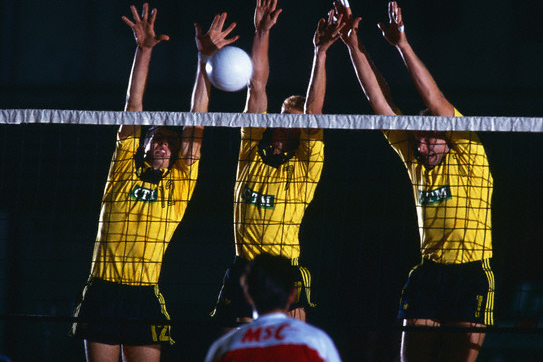 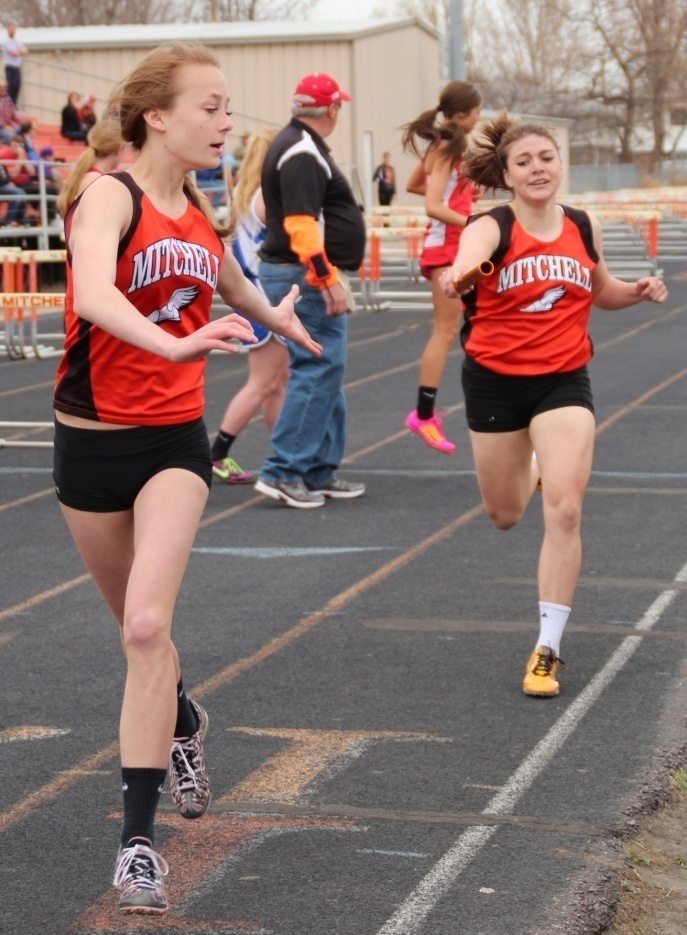 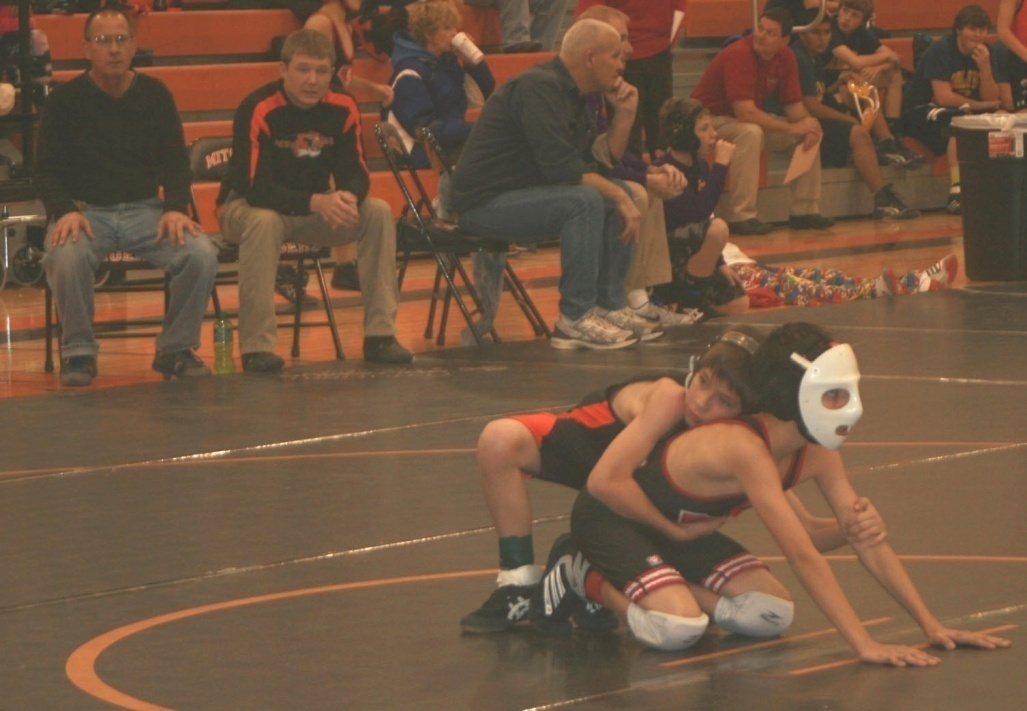 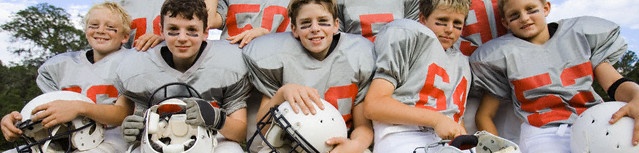 Educational Goals of Activities
Participants enhances the development of:
Competency
Character
Civility
Citizenship
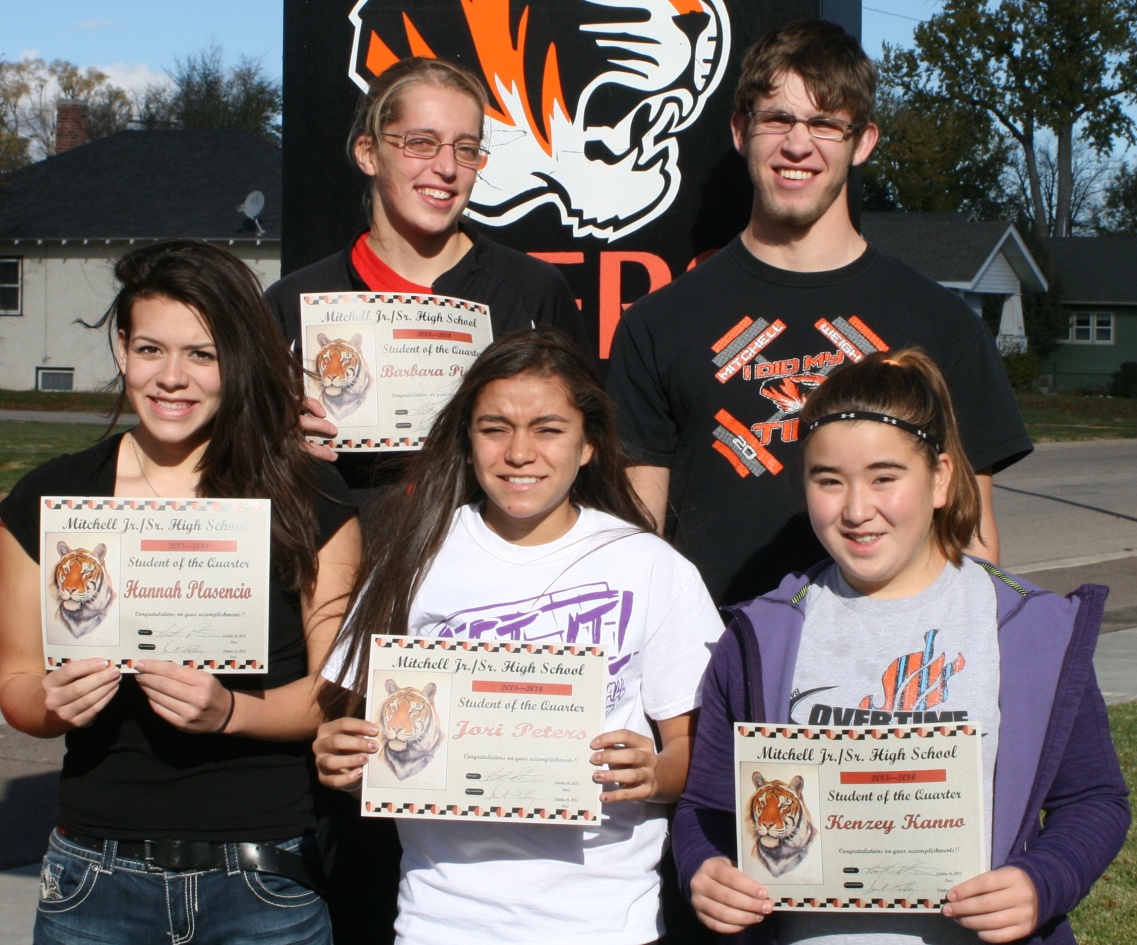 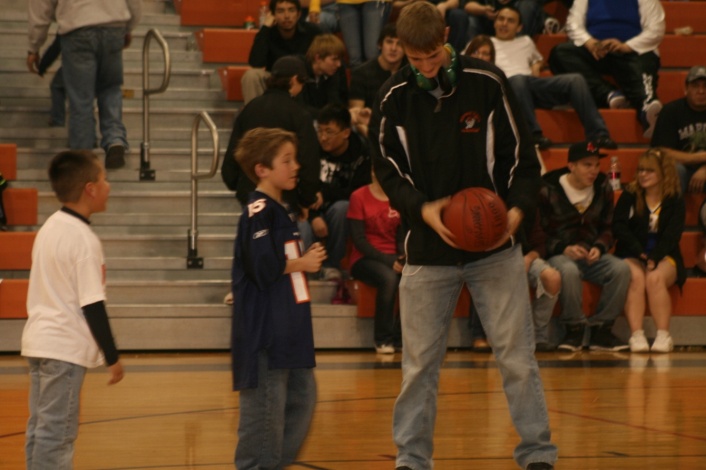 [Speaker Notes: We believe that activities are an extensions of academic education]
CHARACTER
A student participant in a quality program demonstrates:
Responsibility
Accountability
Dedication
Trustworthiness
Fair Play
Self Control
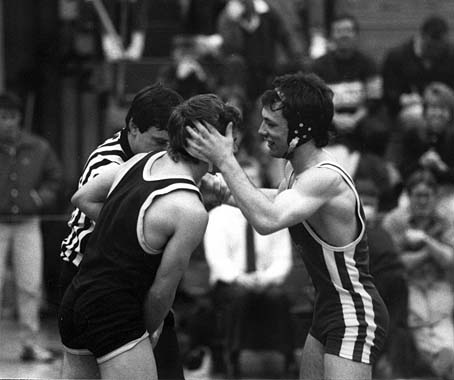 CIVILITY
A student participant in a quality program demonstrates civility towards others, showing:
Respect
Fairness
Caring
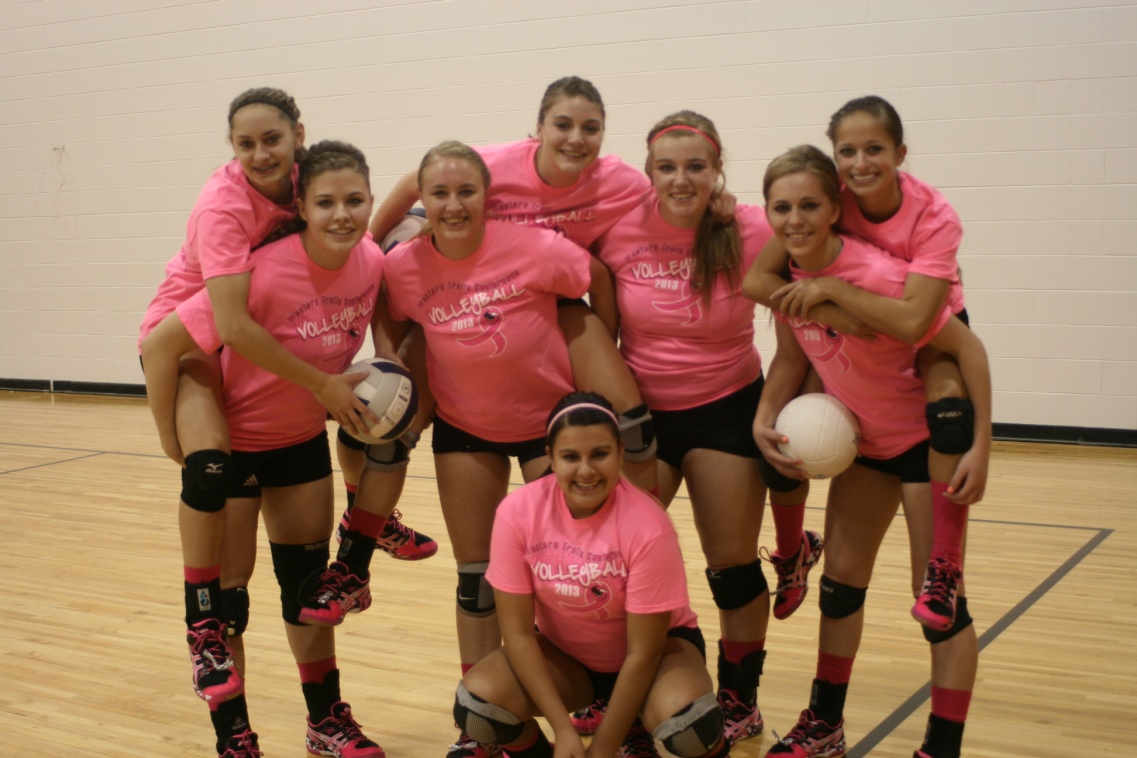 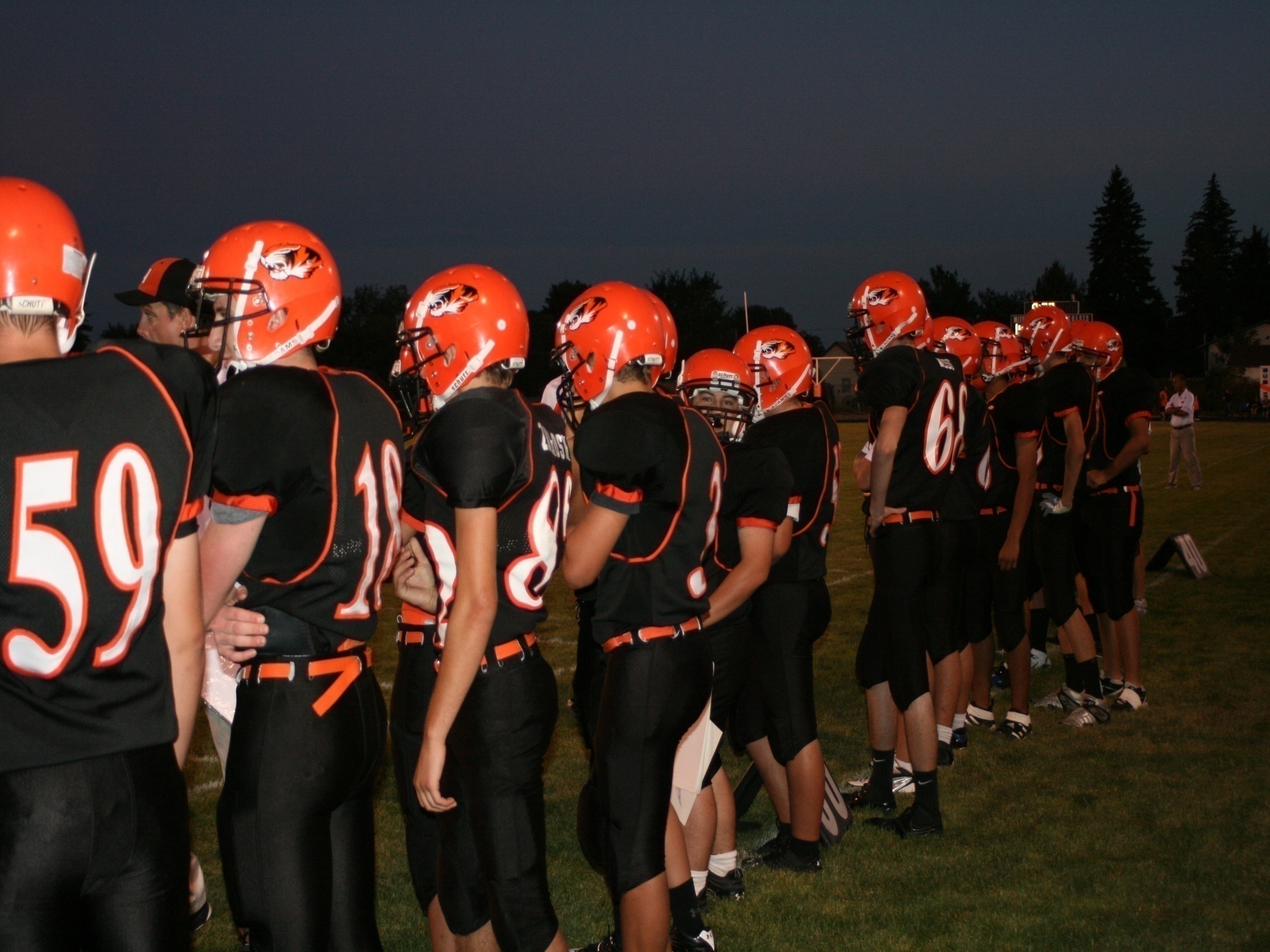 COMPETENCE
A student participant in a quality program is competent in terms of:

Skill Development
Knowledge of the game & Strategies
Fitness & Conditioning
Healthy behaviors
CITIZENSHIP
A student participant in a quality program demonstrates citizenship through actions showing evidence of:
Loyalty
Commitment
Teamwork
Role Modeling
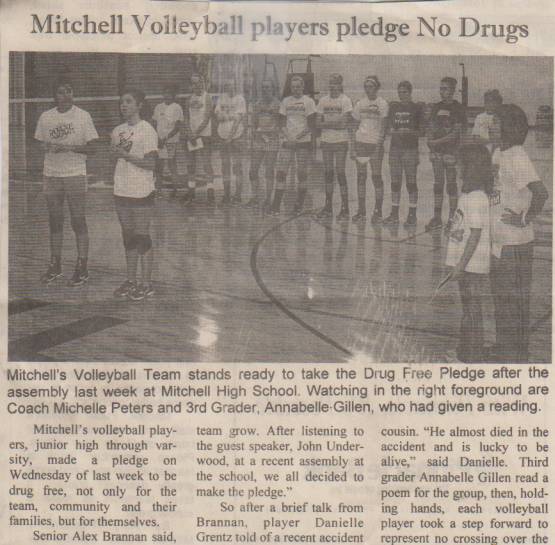 Leadership
A student participant in a quality program demonstrates leadership through actions and verbal communication:
Dependability
Honesty
Unselfish
Show Good Judgment
Enthusiasm
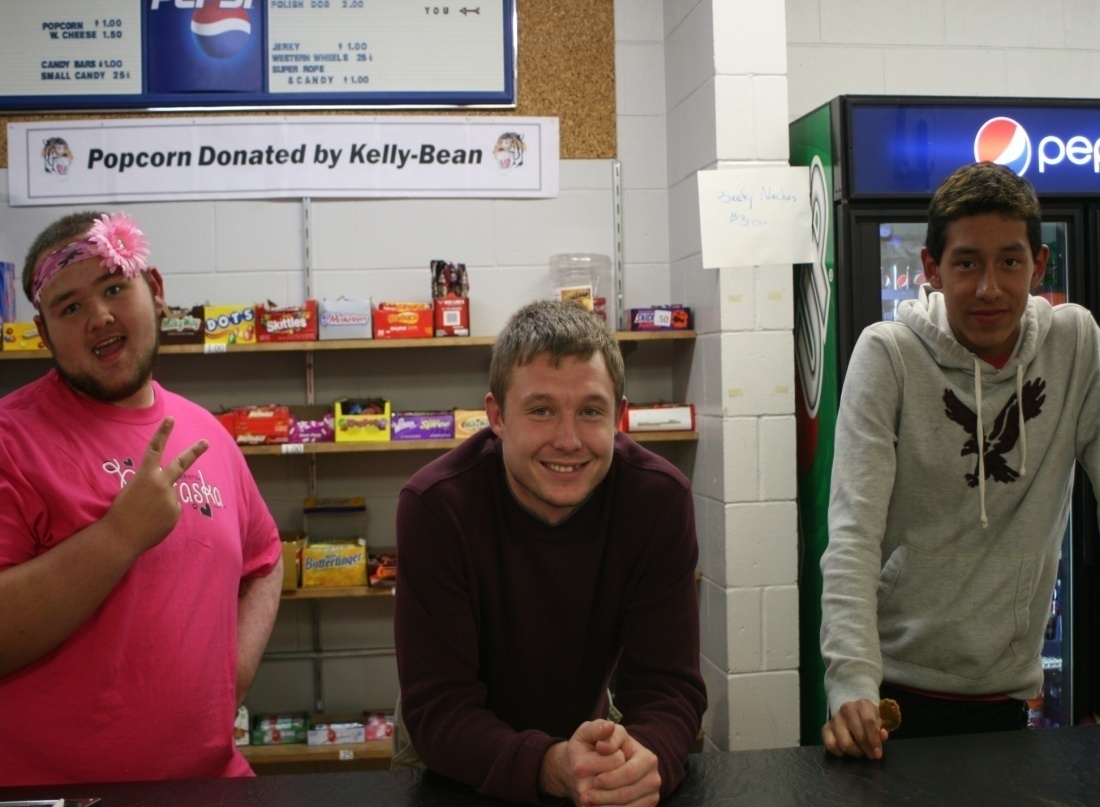 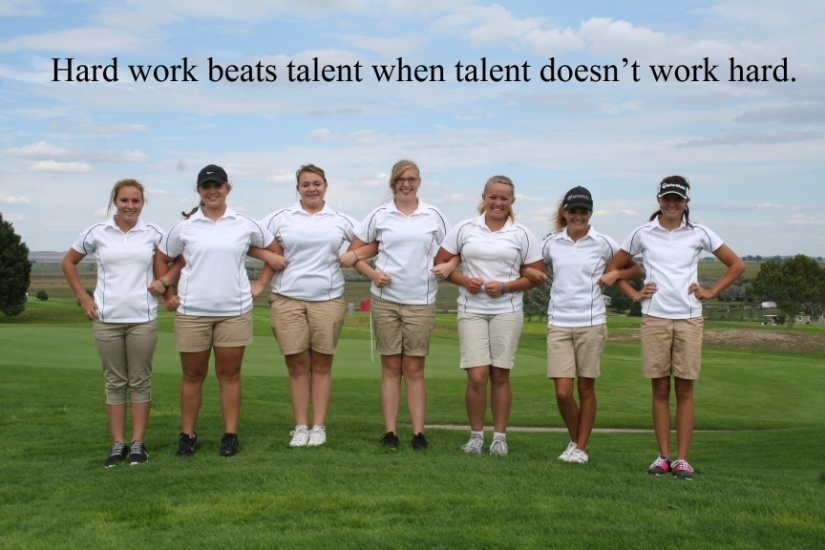 AT RISK
Athletes remain one of the most at risk populations within the general population.
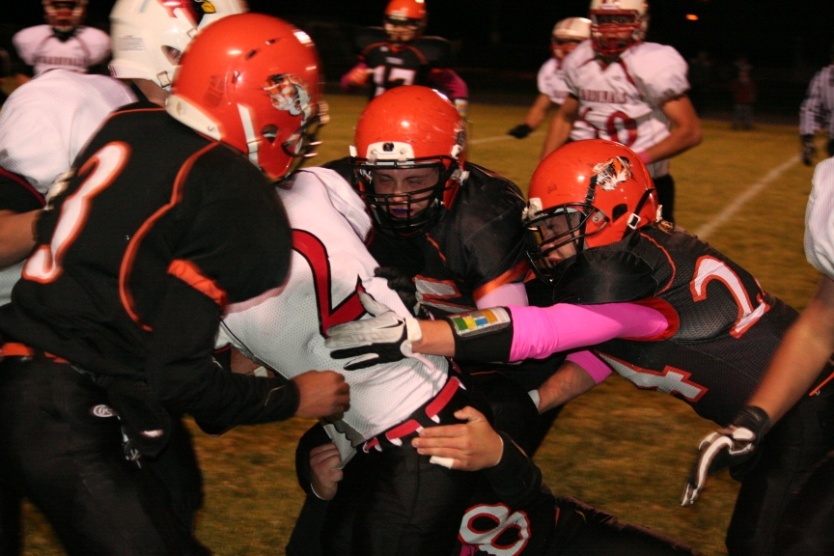 PRIVILEGE
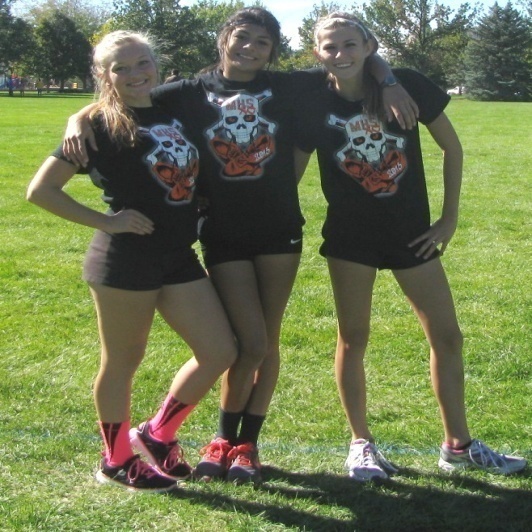 Being an athlete is an opportunity to experience a special part of life.  
It is a privilege.
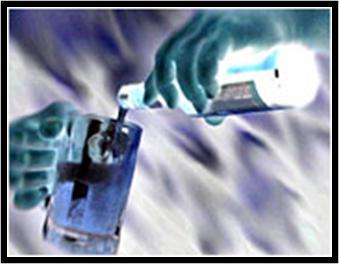 ONSET
The average age when youth first try alcohol is around 12 years for boys and 13 years for girls. 

 The average age at which Americans begin drinking regularly is around 16 years old.
14-24
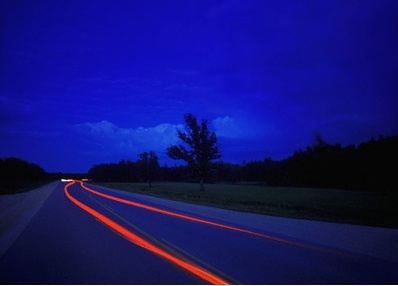 THE TEN MOST 
DANGEROUS YEARS
OF LIFE
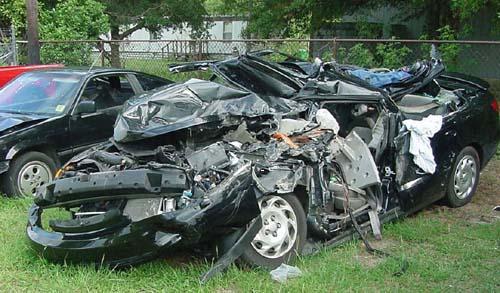 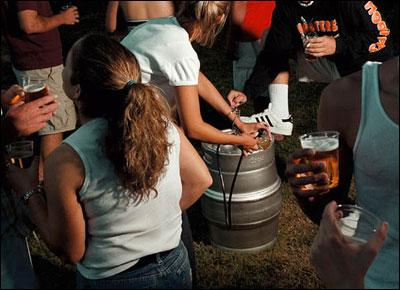 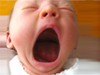 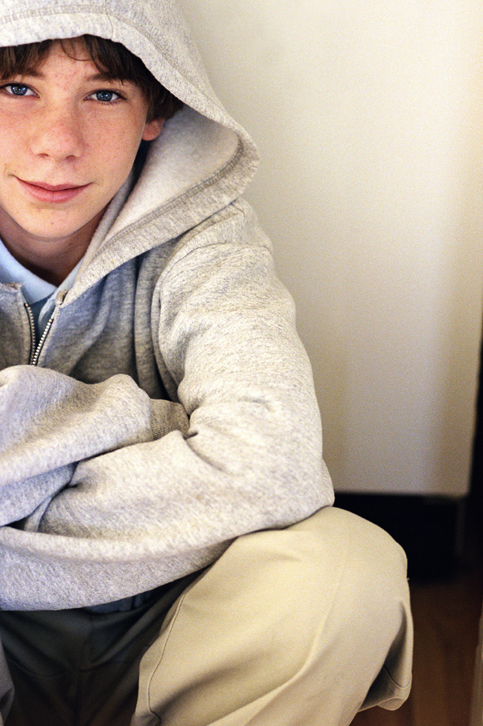 BIRTH – 3 YRS.
BRAIN 
GROWTH
12-21 YRS.
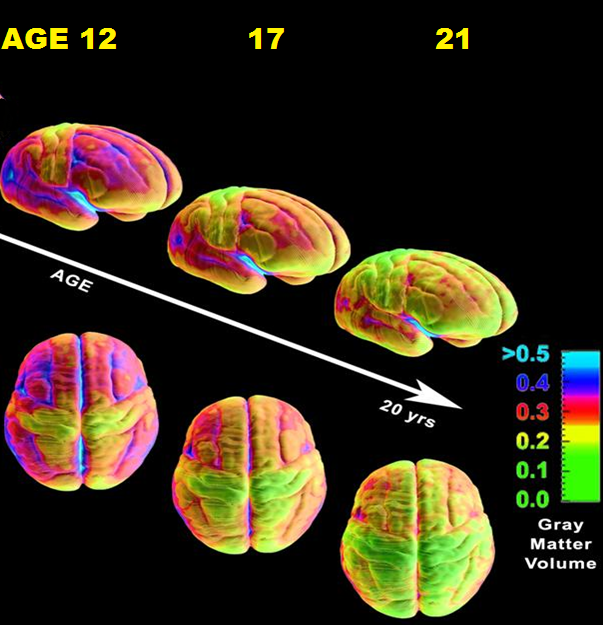 Frontal Cortex
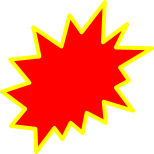 Thinking and reasoning
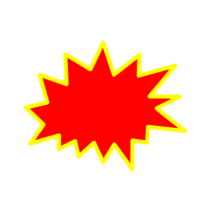 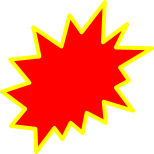 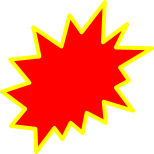 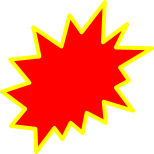 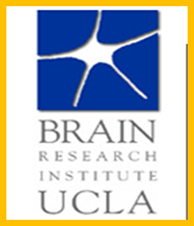 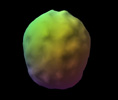 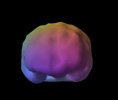 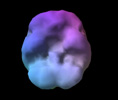 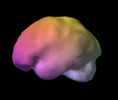 ALCOHOL USE
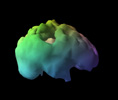 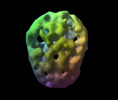 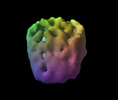 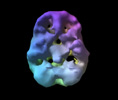 1X DRUNK = 14 DAYS 
LOST TRAINING EFFECT
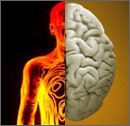 American Athletic Institute has studied the impact of alcohol on condition in elite athletes. Impact has shown significant projections in lost physiological condition that correlates to as much as 14 days of lost training effect…for each time drunk…
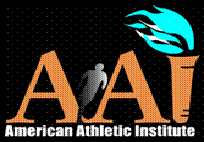 AMERICAN ATHLETIC INSTITUTE 2005
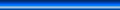 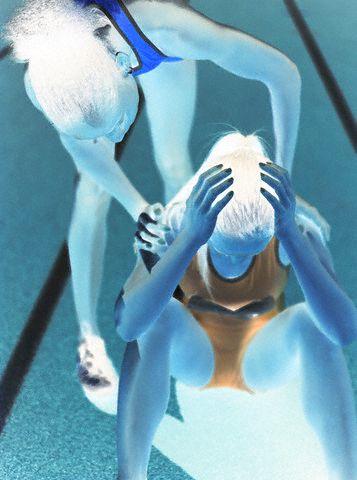 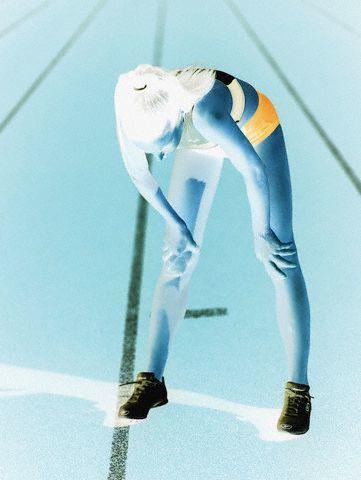 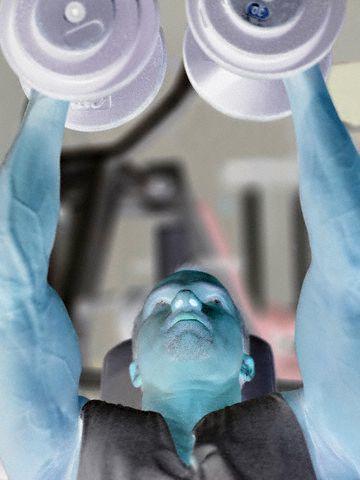 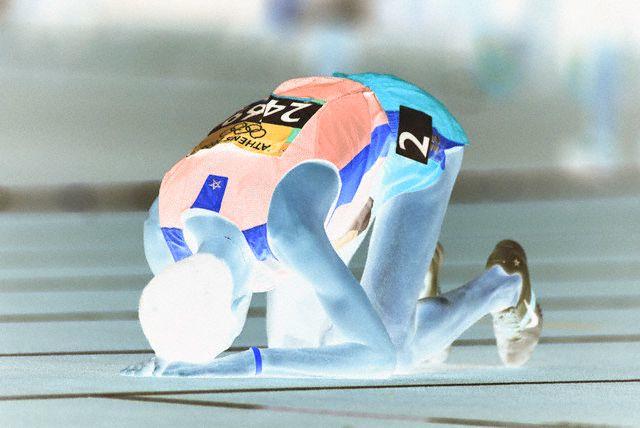 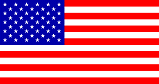 DON'T WASTE YOUR TIME
Start Up Speed 0-10 YDS.  < 8%
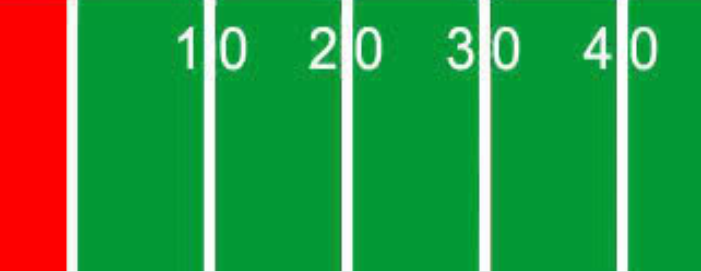 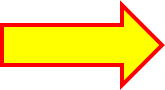 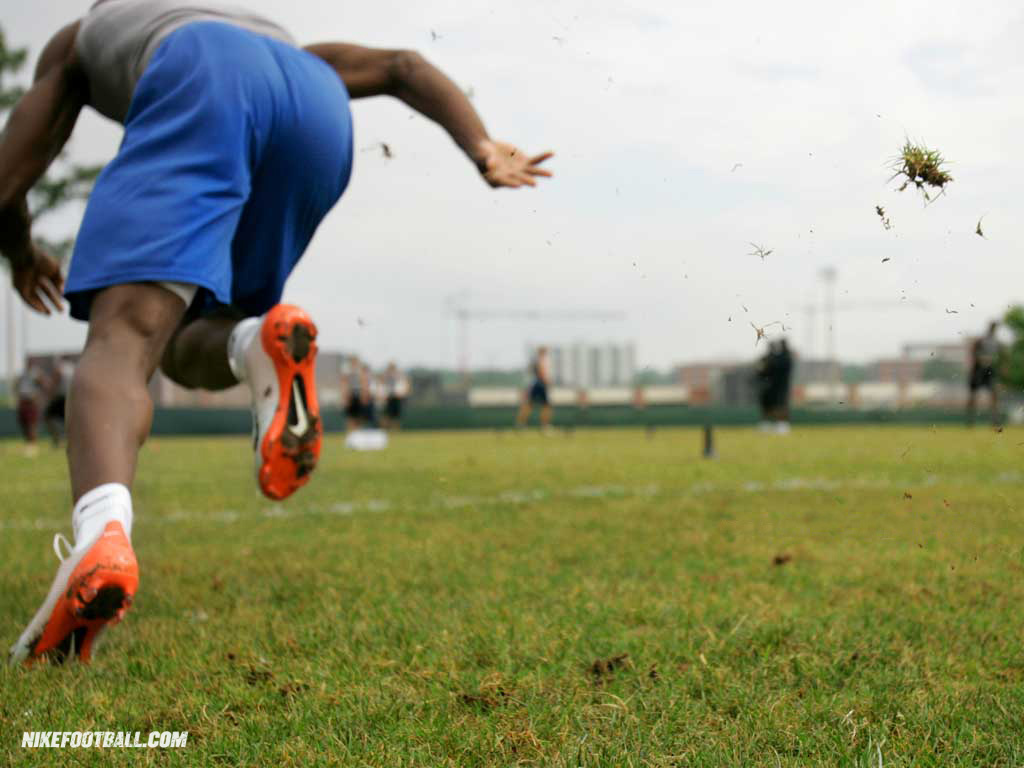 Acceleration 0-20 YDS.  < 6%
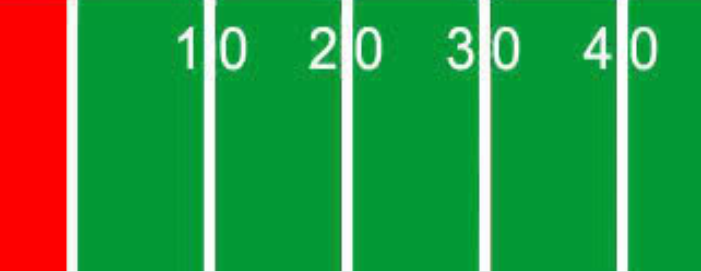 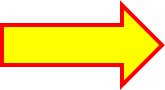 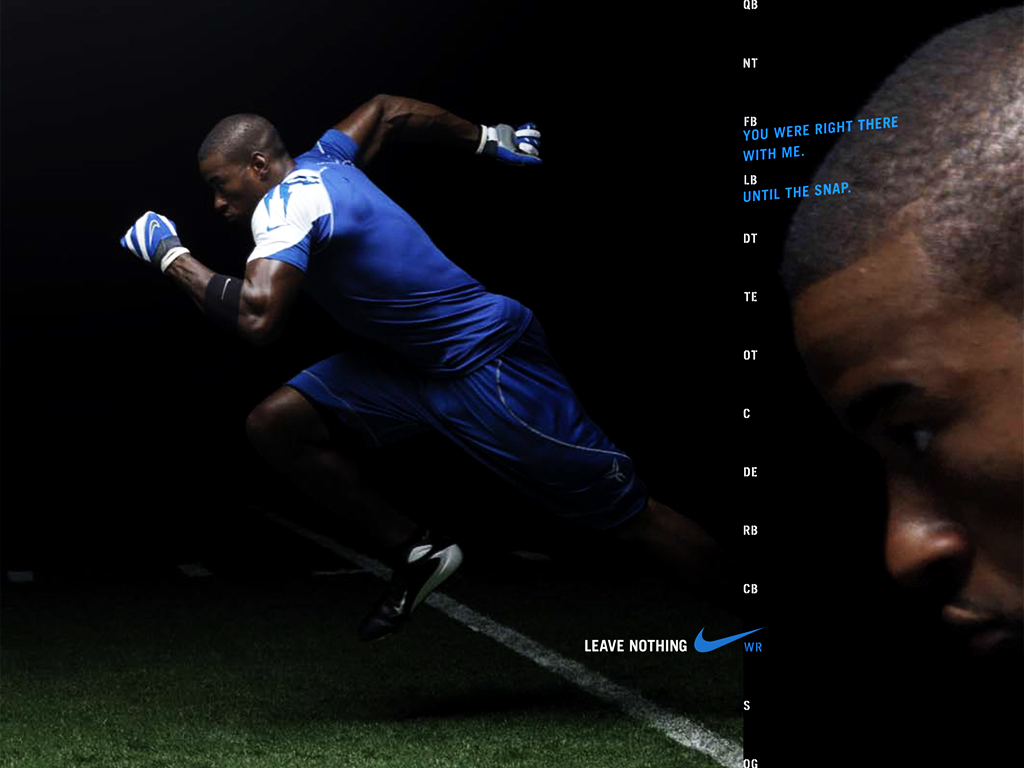 Agility Reaction < 8%
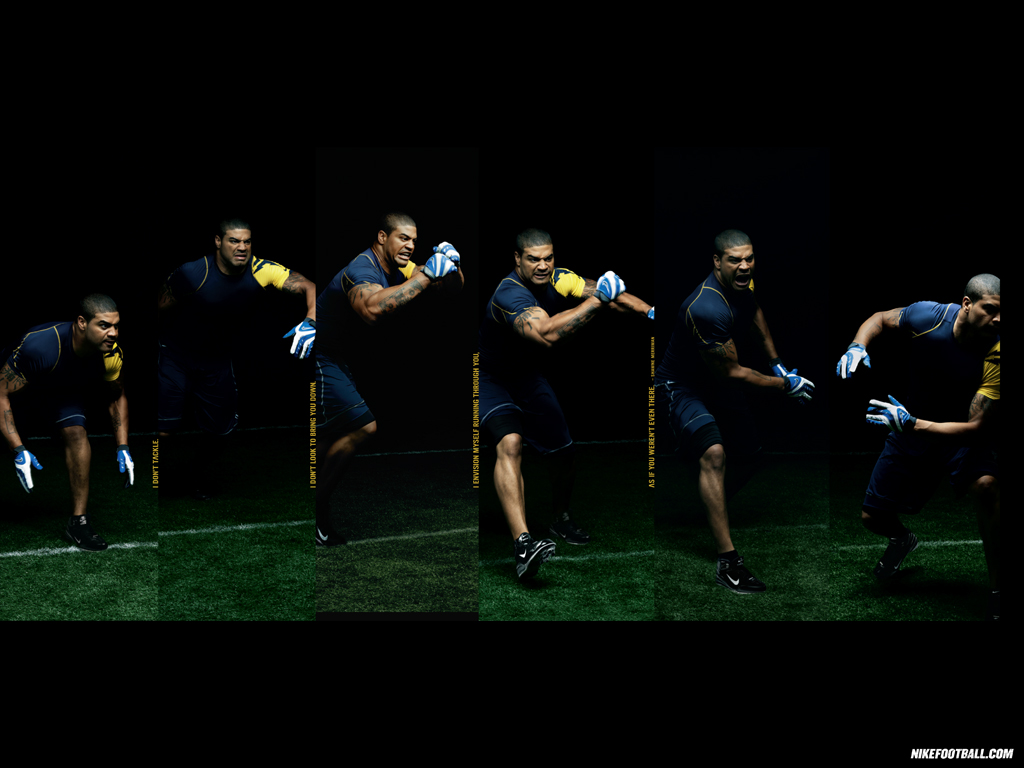 0-5 yds.
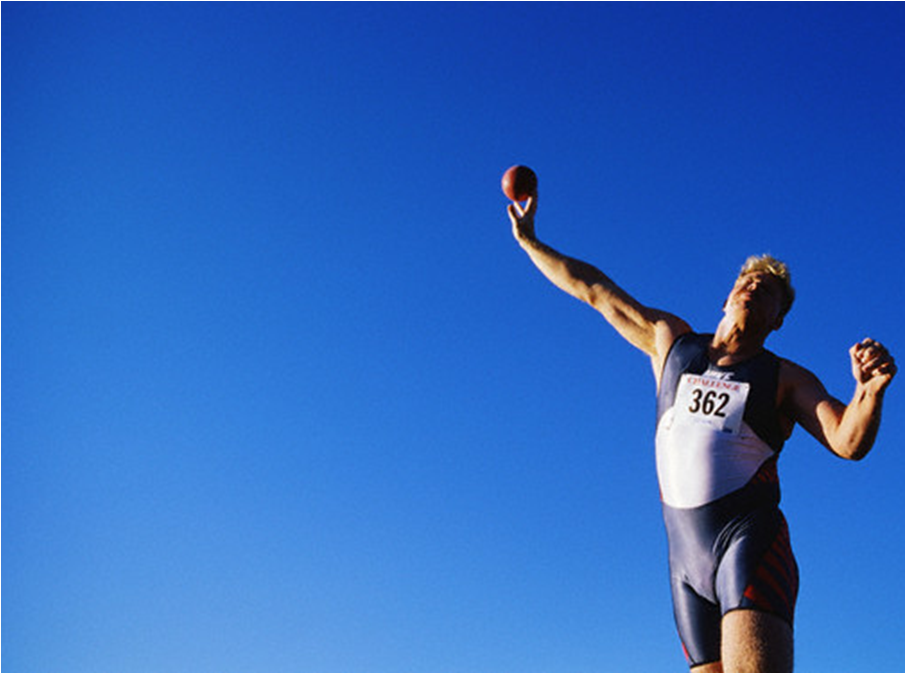 STRENGTH
Force
WEAKER
Explosive Power
Power Endurance
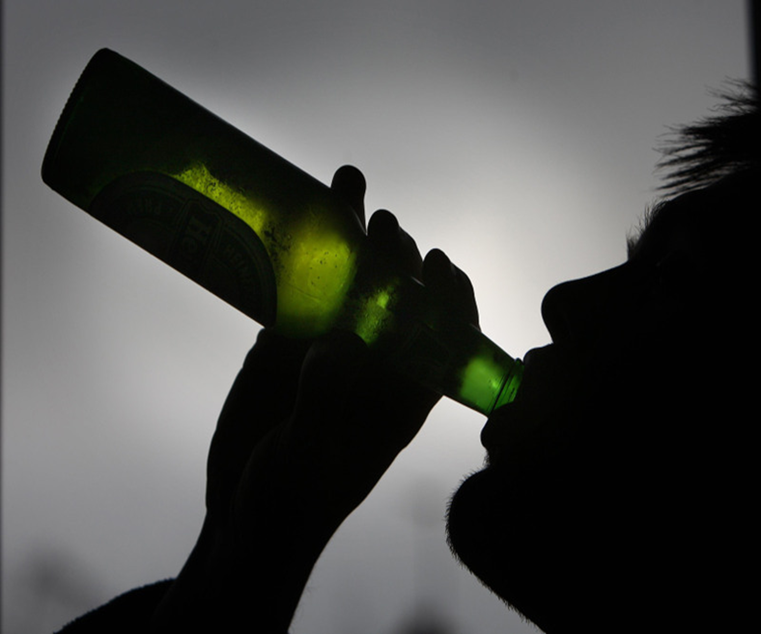 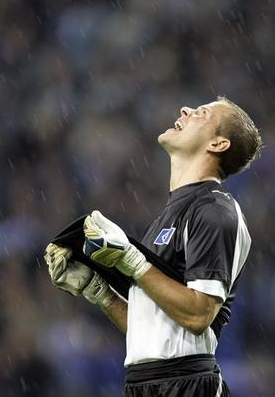 INJURIES
2X HIGHER
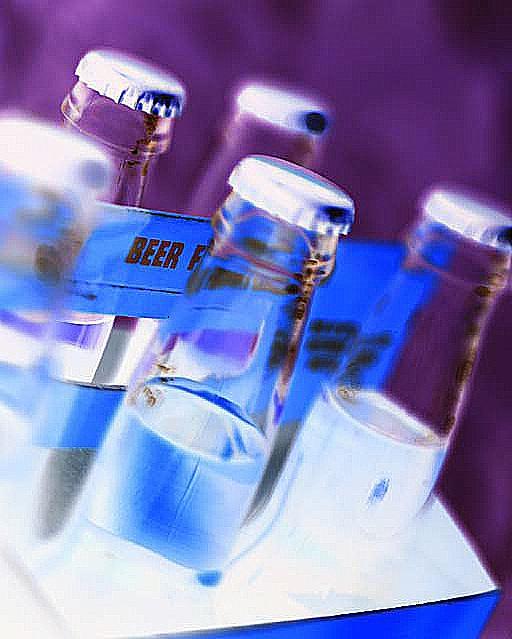 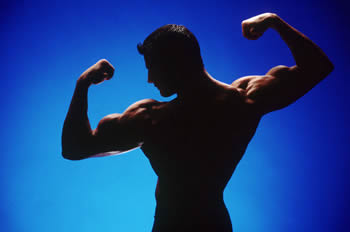 YOU LOSE...
Alcohol suppresses testosterone production in all humans.
TESTOSTERONE
       VERSUS
     ALCOHOL
[Speaker Notes: Nothing is more important if you are an athlete then testosterone.]
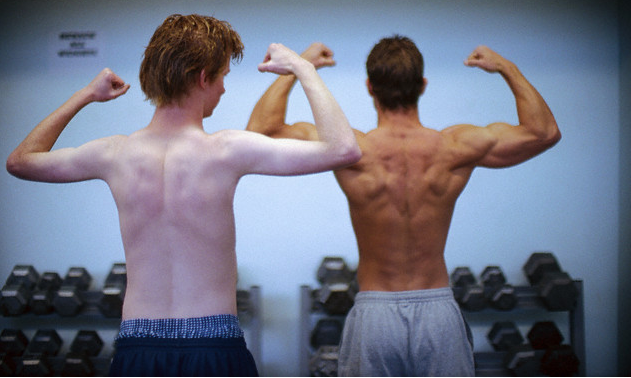 Some  males who drink heavily & regularly have testosterone levels similar to female levels.
10:1 or 1:10
ALCOHOL VS. TESTOSTERONE
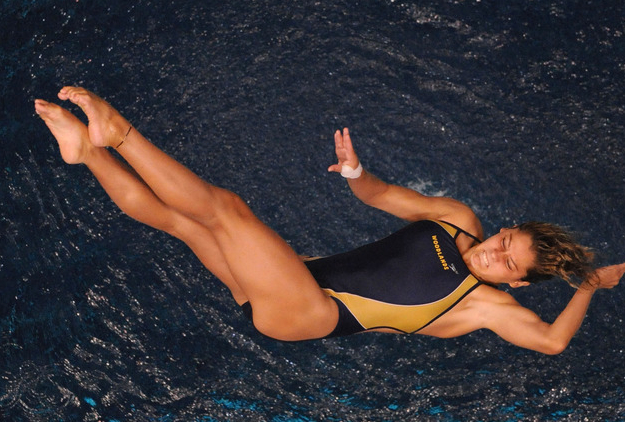 1:10
FEMALES TAKE A BIGGER HIT
FROM HEAVY DRINKING
Alcohol stays in the female body longer
Females have less of the enzymes to breakdown alcohol
Today’s Pot
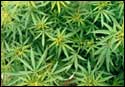 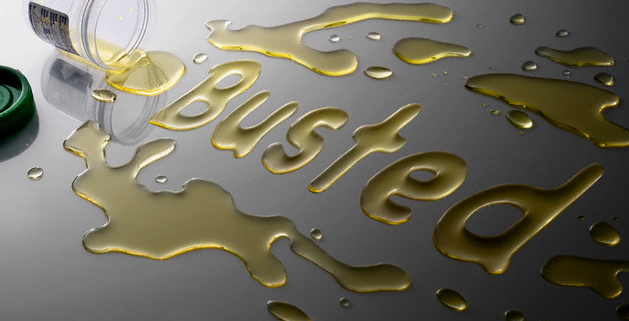 Marijuana THC content 1960-70’s 1-4% THC
Marijuana THC content today 40+% THC
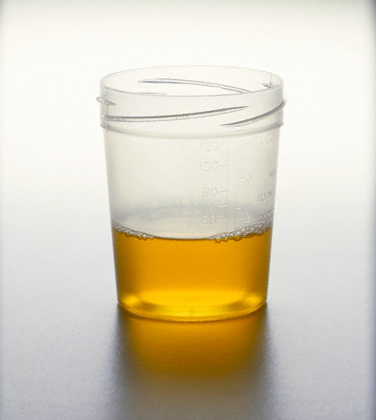 How long does it stay in your system?
Today’s pot is not  like yesterdays… stronger and stronger concentrations of THC have made marijuana a potent drug that deposits in brain tissue and effects brain function.
Marijuana Cannabinoids
THC Marijuana
Detection Times
Daily 49-63 days
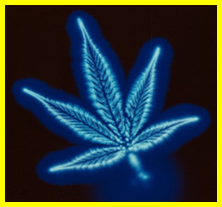 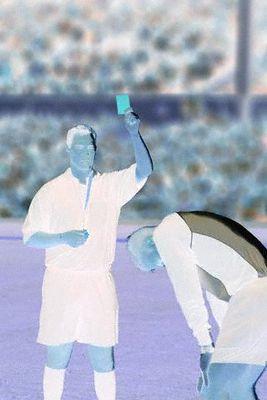 DECREASED PERFORMANCE
LOSS OF CONDITION
WEIGHT LOSS
MISSING PRACTICES OR LATE
FREQUENT SICKNESS
DECREASED INTERACTION WITH COACH TEAMMATES
LOSS OF MOTIVATION
LESS RECEPTIVE TO COACHING
DEFENSIVE
OUT OF CHARACTER BEHAVIORS
TEAM CONFLICT
ASSOCIATION WITH KNOWN PARTYERS
AGGRESSIVE BAHAVIORS
BAD ATTITUDE
SPORT SIGNS
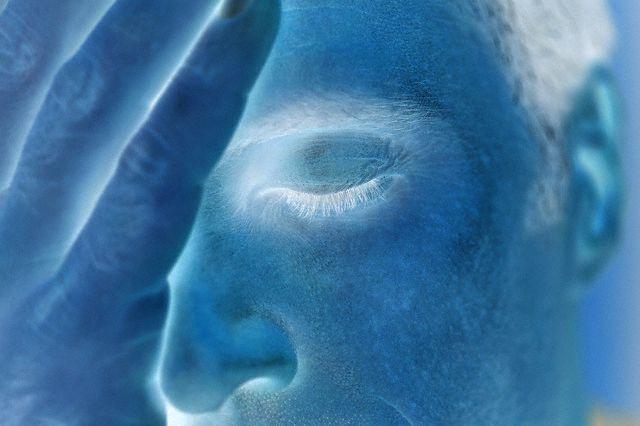 PHYSICAL SIGNS
TIRED 
PUPILS DIALATED CONSTRICTED
GLASSY /BLOODSHOT EYES
DULL EYES
AIMLESS POSTURING
SMELL ON BREATH
LACK OF CONCERN FOR APPEARANCE DRESS
SUNGLASSES 
BAD PALOR
FATIGUE
WIRED
ALOOF
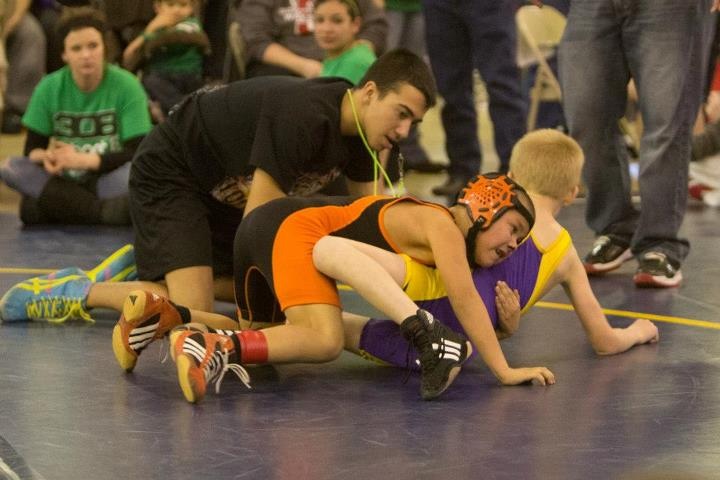 Training Tips
Little things that make a big difference
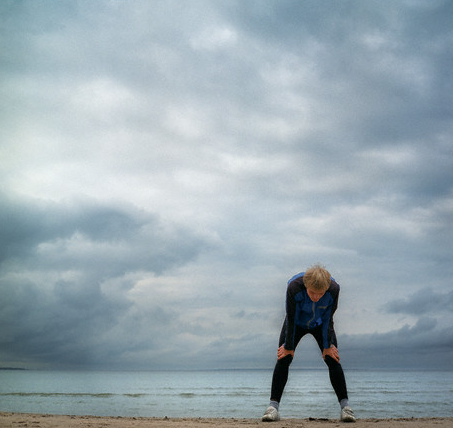 Recovery NUTRITION
TR
3
TRAIN
REFUEL
REHYDRATE
REST
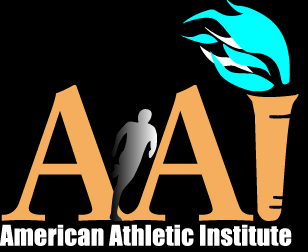 POST TRAINING NUTRITIONAL RECOVERY
MAY BE THE MOST CRITICAL
 FACTOR IN TRAINING EFFECT
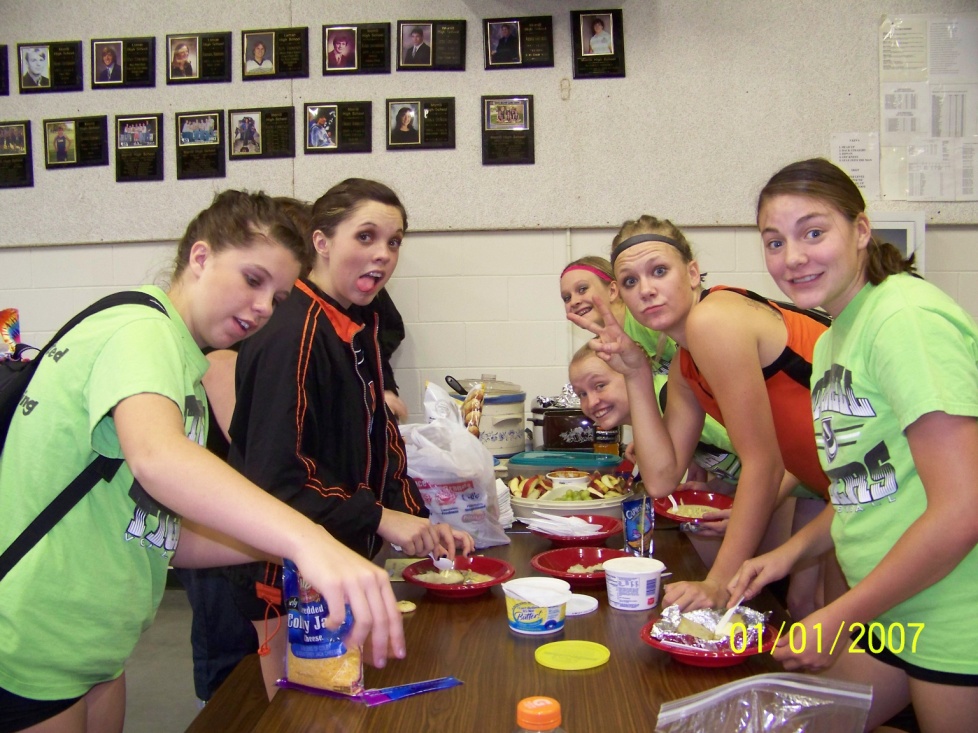 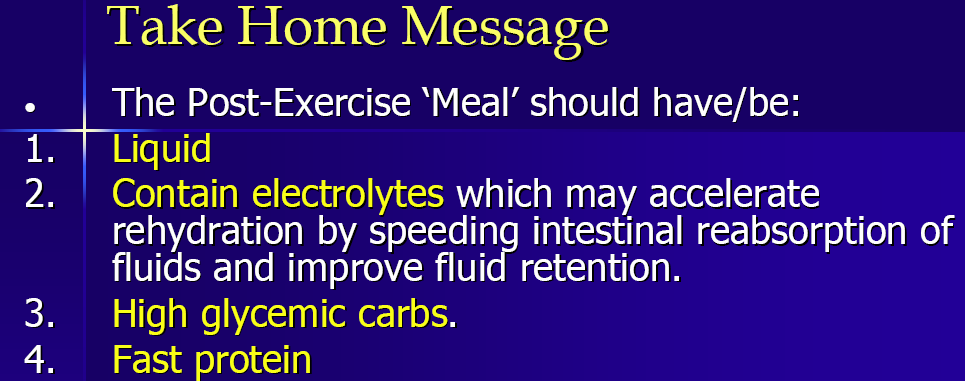 Sweet Drink 4-6 oz. (pop, Gatorade, kool-aid)
Protein 12-16 oz(choc milk,  beef jerky, protein bar, string cheese )
Carbs  75g (nuts, raisins, gummy bears, pretzels, crackers)
Meal within one hour (Dinner)
Sleep is clearly a predictor of performance in skill based activity.
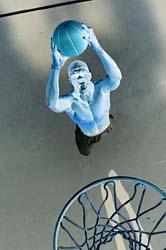 Research has proven that the amount of sleep an athlete gets has an effect on performance.
Sleep &
Play
Better
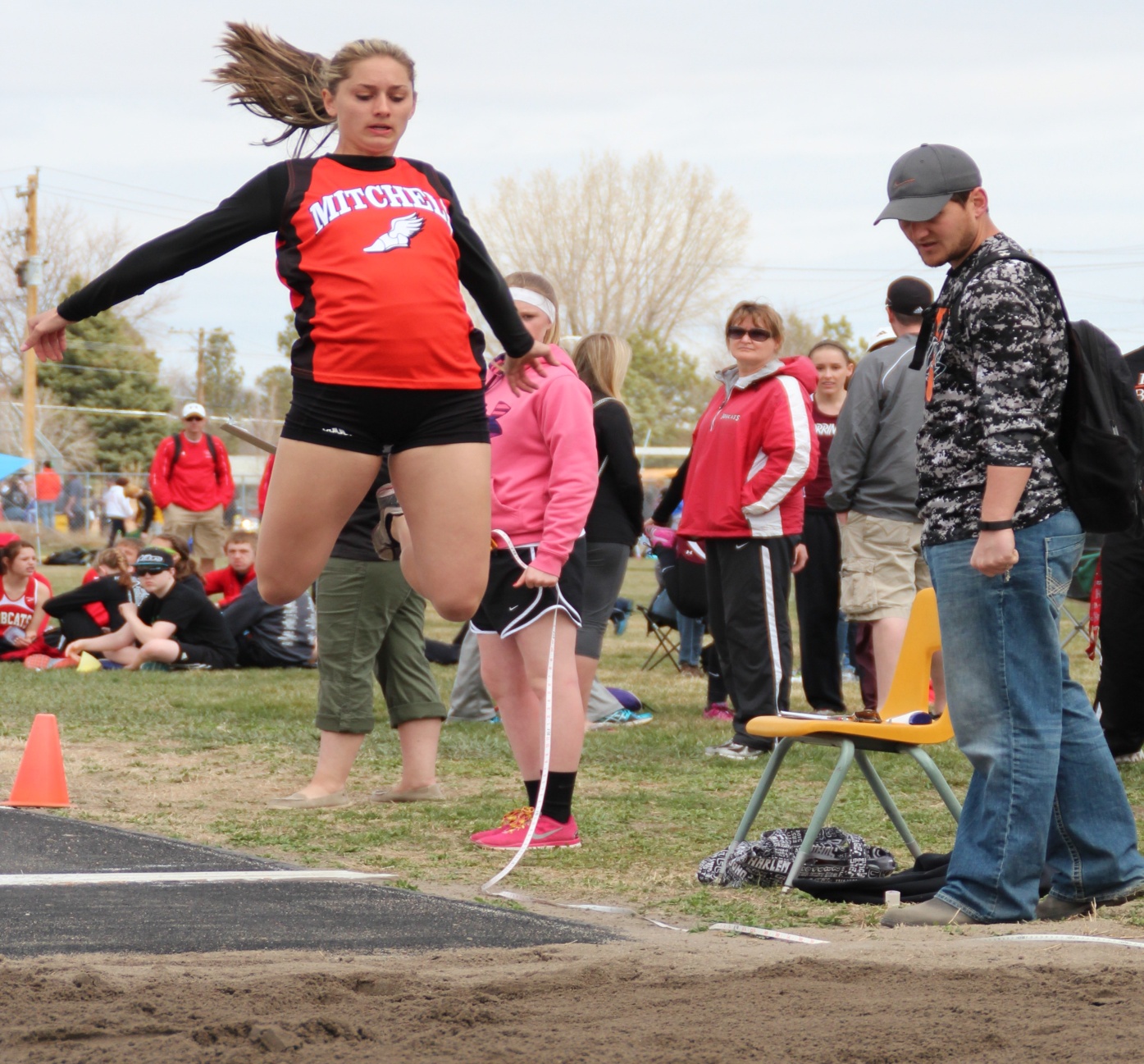 Better information
Better decisions
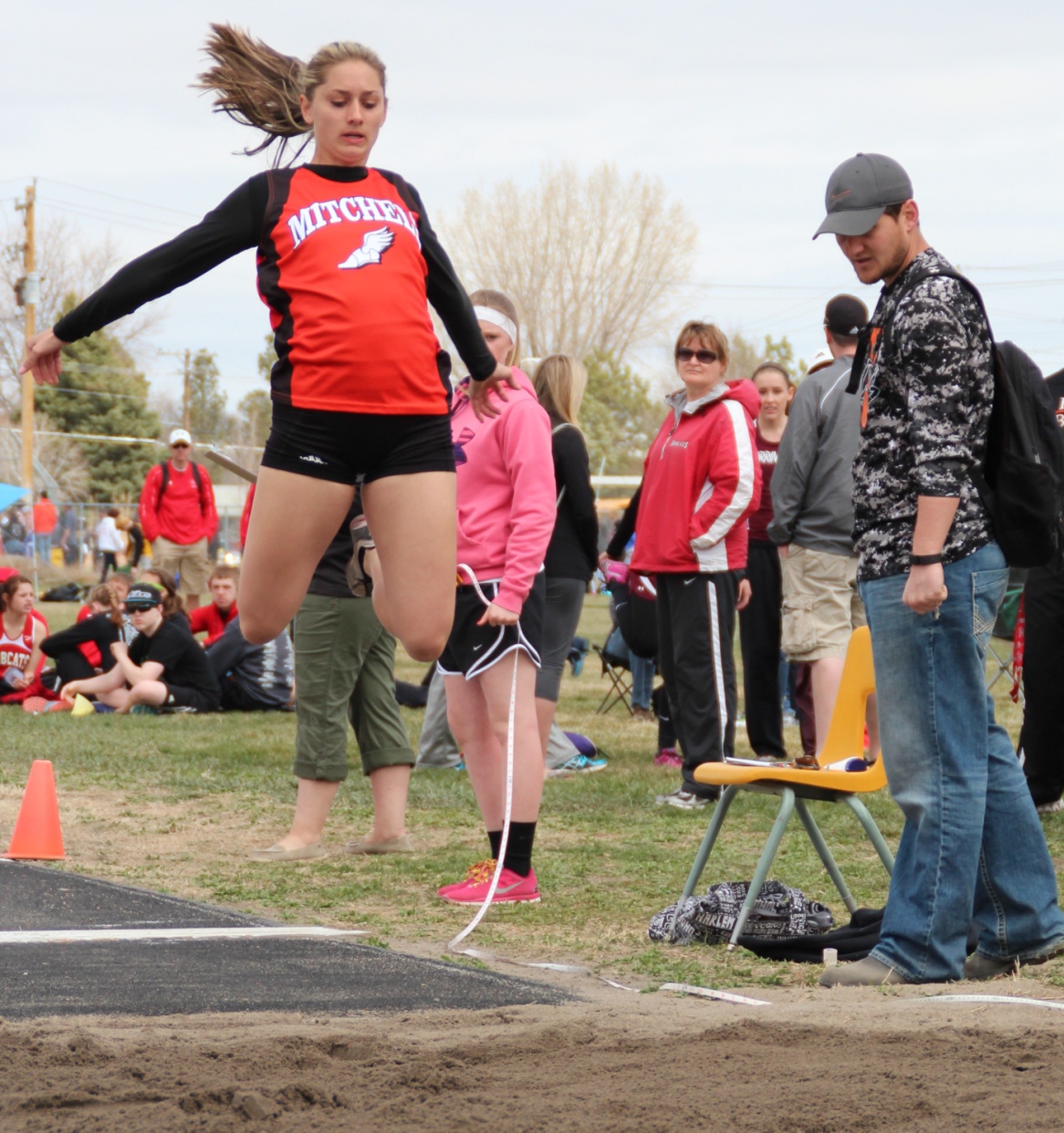